সবাইকে স্বাগতম
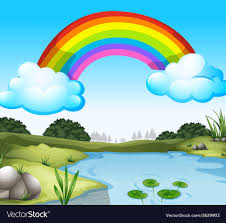 পরিচিতি
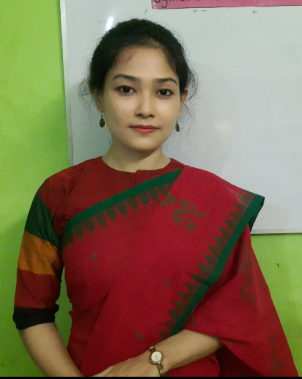 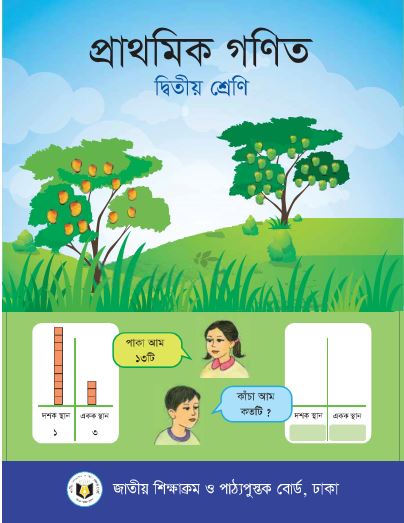 নীপা চ্যাটার্জী 
সহকারী শিক্ষক
আব্দুল হামিদ সরকারি প্রাথমিক বিদ্যালয় 
সিলেট সদর, সিলেট।
বিষয়ঃ প্রাথমিক গণিত  
শ্রেণিঃ ২য় 
পাঠঃ যোগ
সময়ঃ ৪০ মিনিট
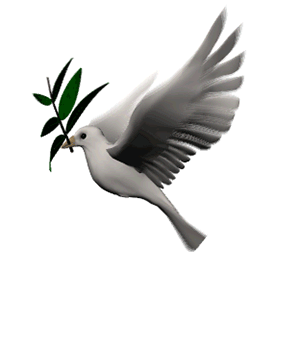 এখানে কয়টি পাখি আছে বলতো?
নতুন কয়টি পাখি আসল?
4 টি
4টি
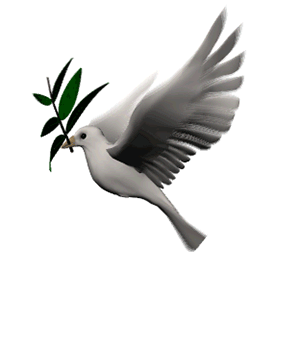 4+4=৮টি
মোট কয়টি হল?
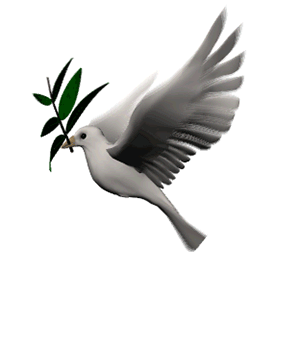 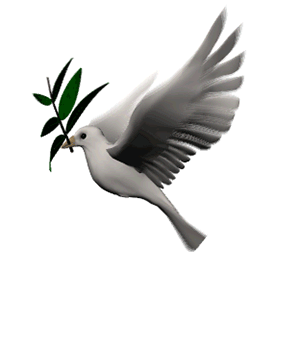 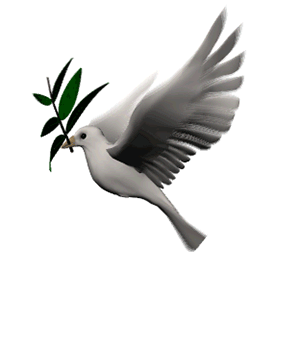 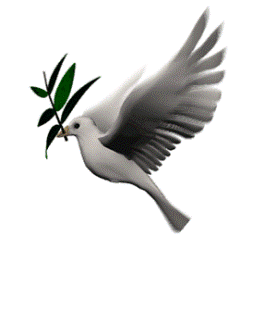 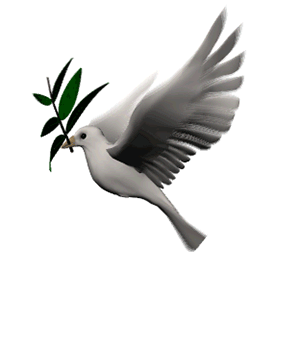 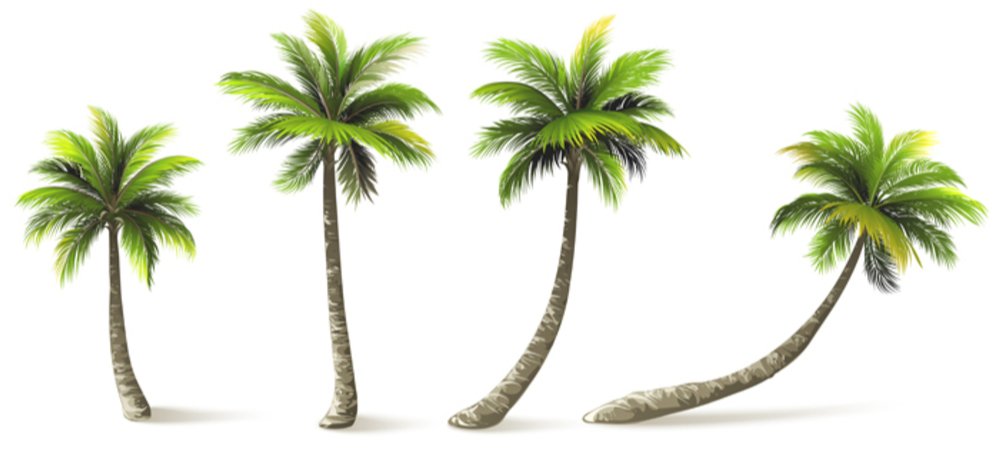 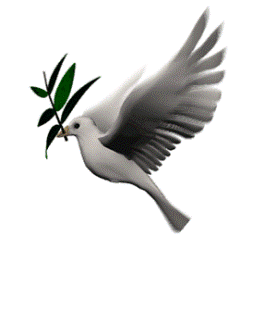 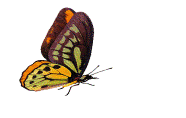 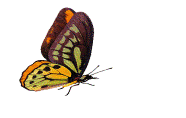 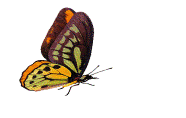 চল আবার চেষ্টা করে দেখি
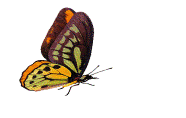 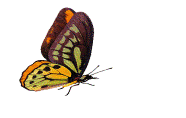 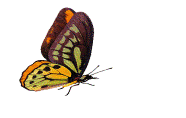 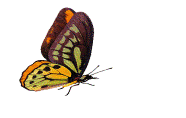 ৭টি
নতুন কয়টি আসল?
এখানে কয়টি প্রজাপতি আছে?
৫টি
৫+৭=১২টি
মোট কয়টি হল?
একত্র করেছি
এখানে আমরা কি করেছি?
তাহলে আমরা জানলাম যোগ মানে একত্র করা
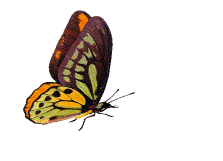 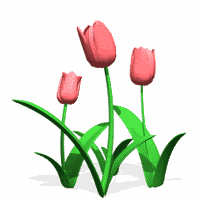 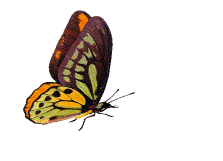 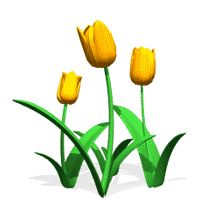 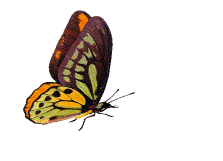 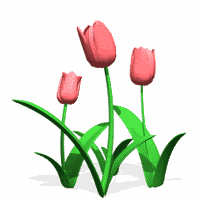 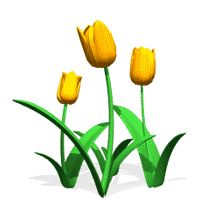 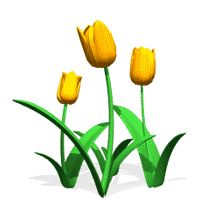 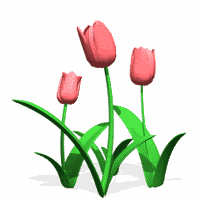 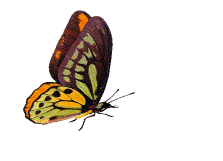 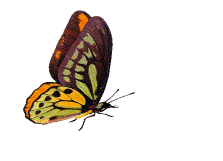 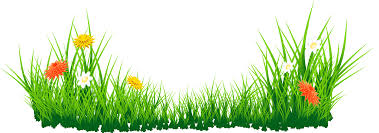 তাহলে আজ আমরা শিখব.........
যোগ (হাতে না রেখে)
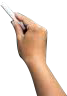 শিখনফল
এ পাঠ শেষে শিক্ষার্থীরা......
৯.২.১ হাতে না রেখে দুই অংক বিশিষ্ট সংখ্যা উপর-নিচে ও        
     পাশাপাশি যোগ করতে পারবে।
বাস্তব উপকরণের ব্যবহার করে যোগের ধারণা প্রধান
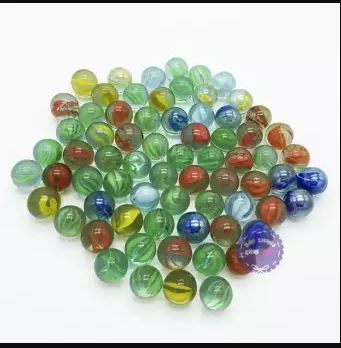 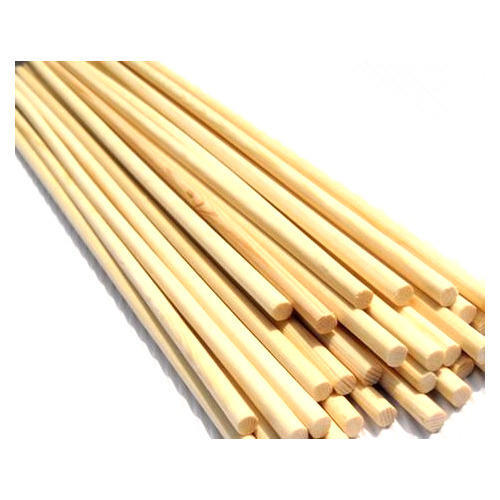 শ্রেণি কক্ষে কাঠি ও মার্বেলের মাধ্যমে যোগের ধারণা প্রদান।
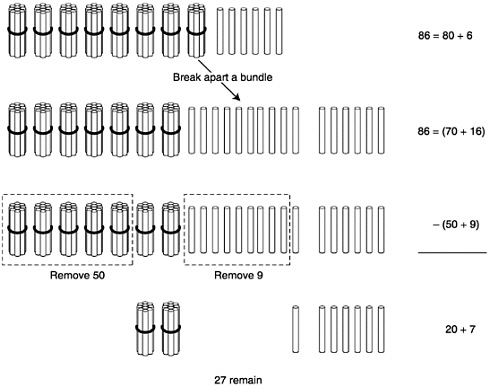 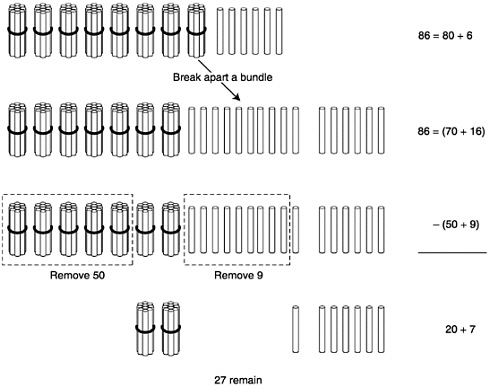 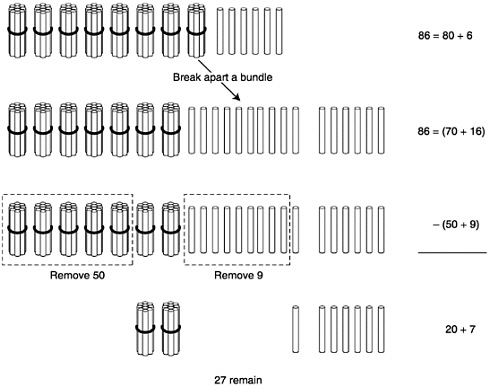 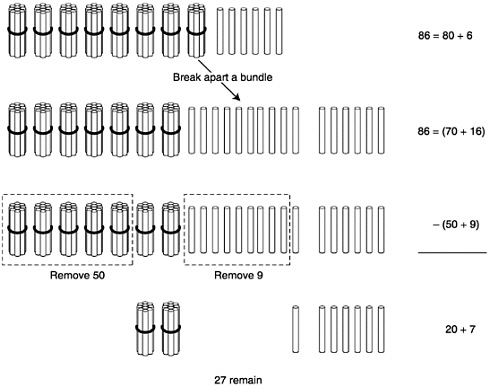 অর্ধ-বাস্তব পর্যায়
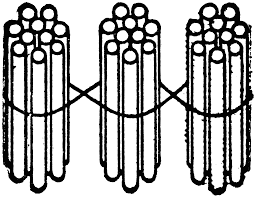 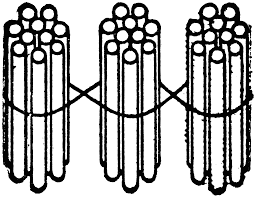 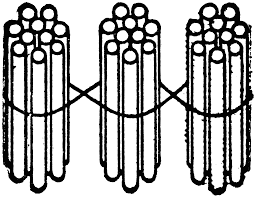 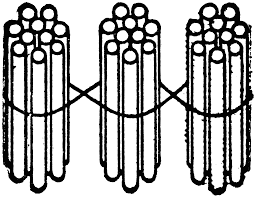 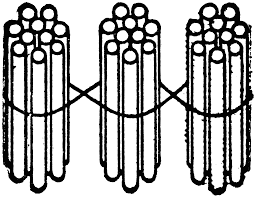 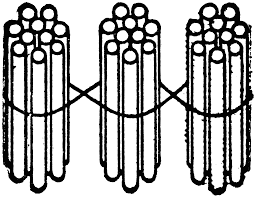 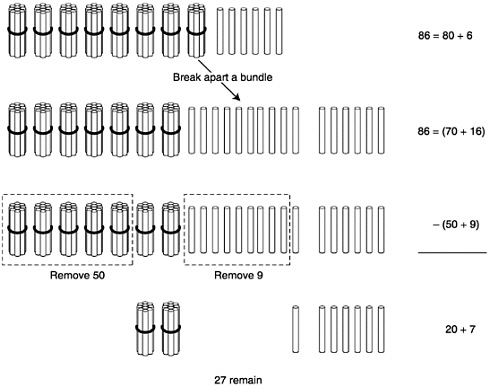 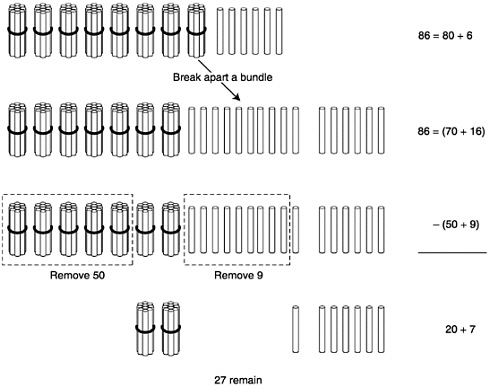 সাথে
২৪ টি কাঠি
৫৪ টি কাঠি
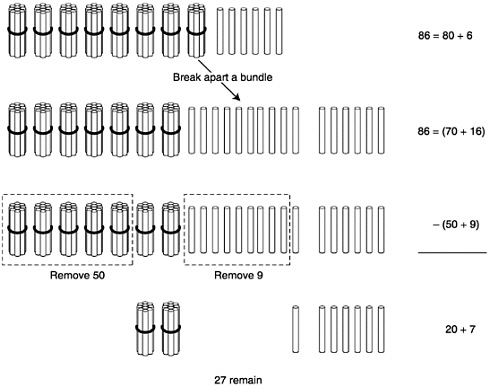 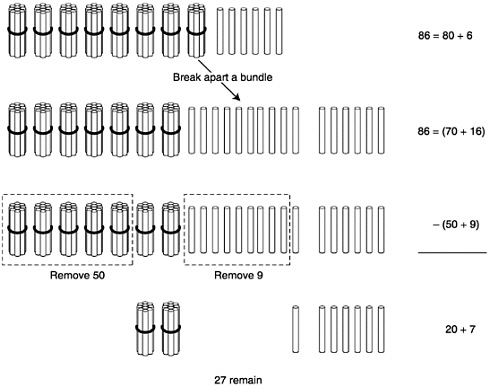 ৭৮ টি কাঠি
একত্র করলে হবে
বস্তুনিরপেক্ষ পর্যায়
দশক
একক
প্রথমে আমরা এককের অংক যোগ করি
৫  ৪ 
 +২  ৪
৪
৪
=
৮
এখন আমরা দশকের অংক যোগ করি
৮
৭
৫
২
=
৭
বস্তুনিরপেক্ষ পর্যায়
বোর্ড থেকে অংকটি তোমাদের খাতায় লিখে নাও!
দশক
একক
দশক
একক
একক
দশক
একক
একক
একক
দশক
দশক
দশক
৭
৫
৮
৬
৫৪+2৪=
2+4
৩+২
(৪+4)
(৫+২)
32+24=
৩  ২ 
   +২  ৪
বোর্ডে অংকটি কীভাবে করতে হবে তা পাশের জনের সাথে আলোচনা কর
বোর্ডে এসে অংকটি কর
৩  ২ 
+ ২  ৪
৫
৬
দলীয় কাজ
দল নং-২
  ৩ ২                         +১ ৭
দল নং-১
৪৫+২৩=
বইয়ের ২৭ নং 
পৃষ্ঠা বের করি
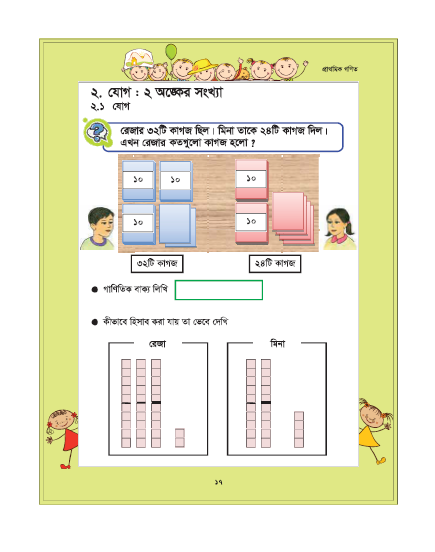 রেজার ৩২ টি কাগজ ছিল। মিনা তাকে আরো 
২৪ টি কাগজ দিল। এখন রেজার কতটি কাগজ হল।
?
৩২+২৪=
৫৬টি
বাড়ি থেকে সমাধান করে আনবে।
২৩
  +৬৫
৪৭
 +২২
৭০
 +২০
২0
 +৭৮
56
 +40
সকলকে ধন্যবাদ
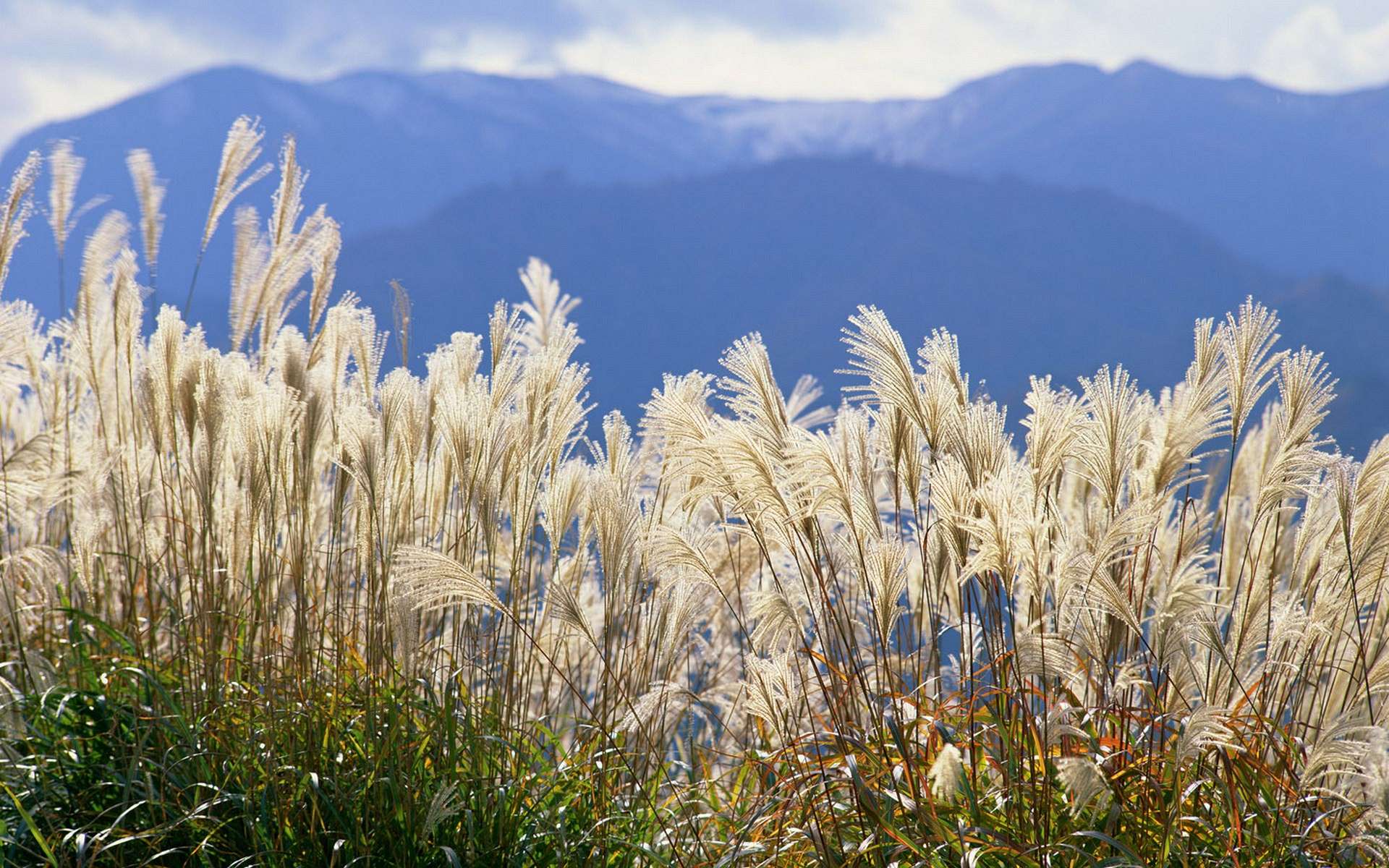